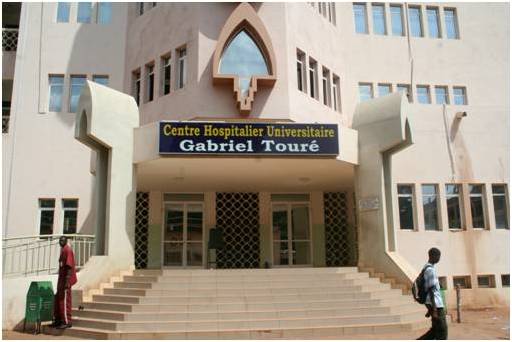 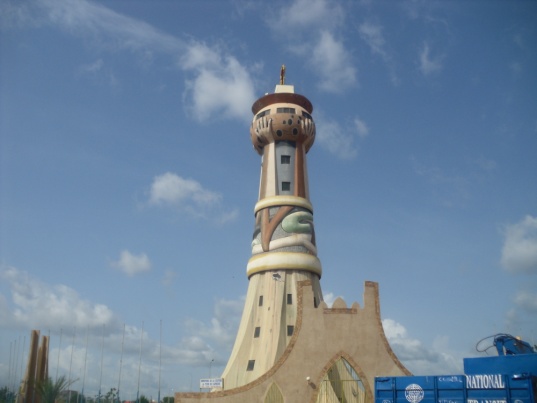 Aspects épidémiologiques, cliniques et thérapeutiques de la fibrillation atriale en hospitalisation dans le service de cardiologie du CHU Gabriel Touré
SANGARE I, BA H.O, SAGARA I, CAMARA Y, THIAM C, KEITA A, KONATE M, SITA L.B. A. C, SIDIBE N, MENTA I, COULIBALY S , DIALL I  

7èmes journées scientifiques SOCARB à Bobo Dioulasso
27-28-29 Octobre 2021
[Speaker Notes: Merci Monsieur le président,
Nous avons l’honneur de présenter les résultats de cette étude sur LA FIBRILLATION ATRIALE EN HOSPITALISATION DANS LE SERVICE DE CARDIOLOGIE DU CHU GT]
PLAN
1. INTRODUCTION

2. OBJECTIFS

3. METHODOLOGIE

4. RESULTATS

5. COMMENTAIRES

    CONCLUSION
2
[Speaker Notes: NOUS ALLONS SUIVRE LE PLAN CLASSIQUE
APRES LES RESULTATS, DEUX PETITS COMMENTAIRES AVANT DE CONCLURE]
INTRODUCTION
Trouble du rythme permanent plus fréquent.
Incidence:
      Âge 
      Cardiopathies sous-jacentes 
Prévalence:
     1% avant 60 ans
     10 % après 80 ans
3
[Speaker Notes: La FA est le trouble de rythme permanent le plus fréquent avec une INCIDENCE qui augmente avec l’âge et les cardiopathies sous-jacentes.
La PREVALENCE est de 1% avant 60ans, augmente avec l’âge et atteind les 10% après les 80ans
Elle est plus fréquente chez l’homme que chez la femme]
OBJECTIF
Décrire les aspects:

                - Épidémiologiques 

                - Cliniques

                - Thérapeutiques
4
[Speaker Notes: Les OBJECTIFS étaient de décrire les aspects épidémiologiques, cliniques et thérapeutiques de la FA]
METHODOLOGIE 1/2
Étude rétrospective et descriptive
Janvier 2015 à décembre 2018
Cardiologie
                                       CHU-GT
    Bamako
    MALI
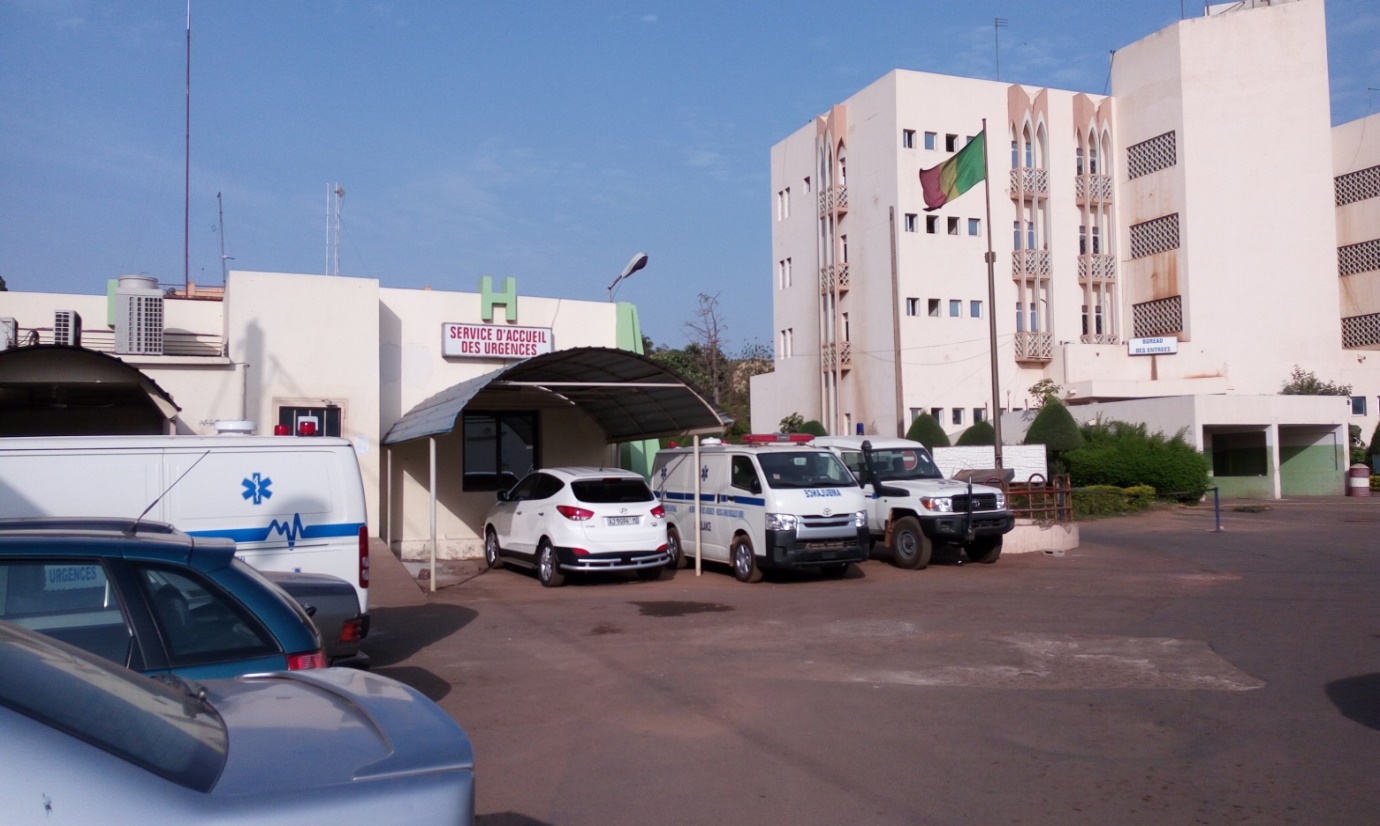 5
[Speaker Notes: Il s’agissait d’une étude rétrospective et descriptive, de 2015 à 2018 dans le service de cardiologie du CHU GT de Bamako au Mali]
METHODOLOGIE 2/2
Inclus patients hospitalisés pour FA. 

Collecte basée sur l’exploitation des dossiers. 

Exclus dossiers non exploitables.

Outil informatique analyser résultats.
6
[Speaker Notes: Cette méthodologie nous a permis d’obtenir les résultats suivants]
RESULTATS 1/7
Fréquence: 6,7% (N=52/774)
            67,3% non valvulaires 
             32,7% valvulaires

Prédominance féminine: 69%
7
[Speaker Notes: La fréquence de la FA était plus de 6%
32,7% étaient valvulaires et 67,3% étaient non valvulaires]
RESULTATS 2/7
Age 


  61ans
8
[Speaker Notes: LA FA était plus fréquentes chez les 60 à 75 ans, l’âge moyen était de 61ans]
RESULTATS 3/7
Facteurs de risque
9
[Speaker Notes: Les facteurs de risque cardio-vasculaires étaient dominés par l’HTA  dans plus de 65,40%.]
RESULTATS 4/7
Circonstances de découverte
10
[Speaker Notes: L’insuffisance cardiaque était la circonstance de découverte la plus fréquente (50%), suivie des palpitations.]
RESULTATS 5/7
11
[Speaker Notes: La FA non valvulaire était associée à la CMD dans plus 30% et à l’HTA dans plus 17%
La valvulaire était surtout associée à l’atteinte mitrale]
RESULTATS 6/7
Dilatation atriale gauche était retrouvée dans 42,3%.

Dilatation ventriculaire gauche (VG) dans 46,1%. 

Dysfonction systolique du VG dans 36,5%.
12
[Speaker Notes: La dilatation atriale gauche était retrouvée dans plus de 42%, la dilatation ventriculaire gauche dans plus de 46% et la dysfonction systolique ventriculaire gauche dans plus de 36%]
RESULTATS 7/7
Score CHA2DS2VASC était ≥ 2 dans 94,3%. 

Traitement anticoagulant AVK dans 48,08 %. 

Réduction médicamenteuse à base d’amiodarone a été obtenue chez 9,6%.
13
[Speaker Notes: Ces résultats nous ont permis de faire quelques commentaires]
COMMENTAIRES 1
Nous rapportons


  6,70 %
14
[Speaker Notes: Des études similaires ont été réalisées dans la région et ont obtenu la même fréquence de survenu de la FA en GENERAL]
CONCLUSION
Fréquence FA  reste toujours élevée dans la région.
Généralement associée à une atteinte valvulaire, l’étiologie non valvulaire est la plus fréquente.
Traitement AVK faiblement institué malgré l’évidence.
Faible taux de réduction médicamenteuse.
MERCI
16
REFERENCES
1. Sztajzel J, Stalder H. Fibrillation auriculaire. Primary care 2003; 3: 695-99.

2. Attias D, Lellouche N Cardiologie Vasculaire. 8ème éd. Paris : Vernazobres-Grego ; Septembre 2018 p 564-589

3. Delahaye F Recommandations de la Société européenne de cardiologie sur la fibrillation atriale Eur Heart J 2016 ; 37(38) : 2893-2962

4. Mbolla BF et al. Fibrillation auriculaire à propos de 131 cas congolais Med Afr Noire 2006 ; 53(2) : 73-8.
17
REFERENCES
5. Furberg CD, Psaty BM, Manolio TA, Gardin JM, Smith VE, Rautaharju PM. Prevalence of atrial fibrillation in elderly subjects (the Cardiovascular Health study) [archive], Am J Cardiol 1994; 74:236-241.

6. Thiombiano LP. Fibrillation auriculaire en milieu hospitalier : données épidémiologiques, diagnostiques et thérapeutiques, Etude rétrospective sur cinq ans (2003-2008) dans le service de cardiologie de l’hôpital General de Grand Yoff Thèse, Med, Dakar, 2009, N°21 

7. Niankara A. Les fibrillations atriales valvulaires et non valvulaires au Burkina Faso.
Etude comparative à propos de 58 cas colligés au CHU-YO. Mémoire, Med, Bamako, 2012
18
REFERENCES
8. Yomma D. Arythmie complète par fibrillation auriculaire : étiologies et prise en charge Thèse, Med, Marrakech, 2015, N°46

9. Mbaye A et al. La fibrillation atriale, fréquence, facteurs étiologiques, évolution et traitement dans le service de Dakar, Sénégal. Pan Afr Med J 2010 ; 6 :16

10. Paye M. Fibrillations atriales : aspects épidémiologiques, étiologiques, pronostiques et thérapeutiques Thèse, Med, Dakar, 2003

11. Sacko M. Fibrillation atriale dans le service de cardiologie du CHU point G : socio-démographie, clinique et évolution. Mémoire, Med, Bamako, 2012, P12-23.
19